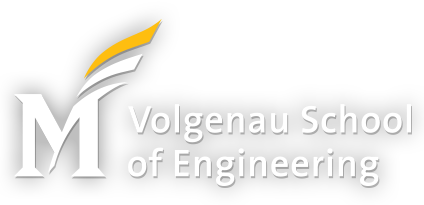 Presenter Name
 
Presenter Position
Talk Title Goes Here
Venue

Location

Day, Month 2nd, Year
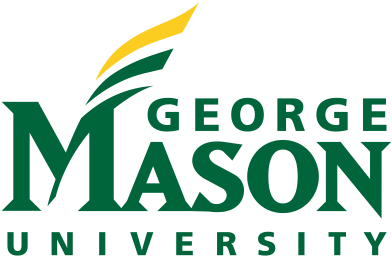 Title
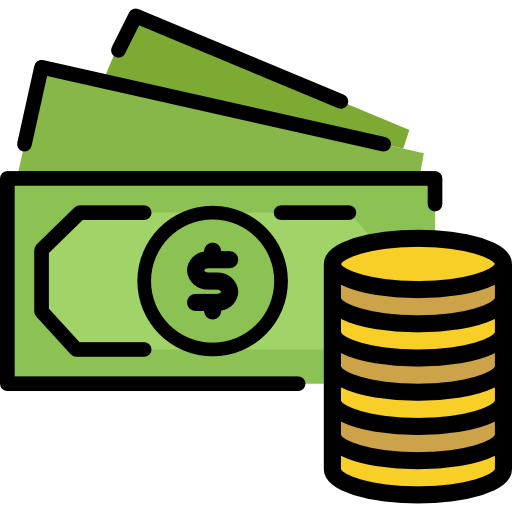 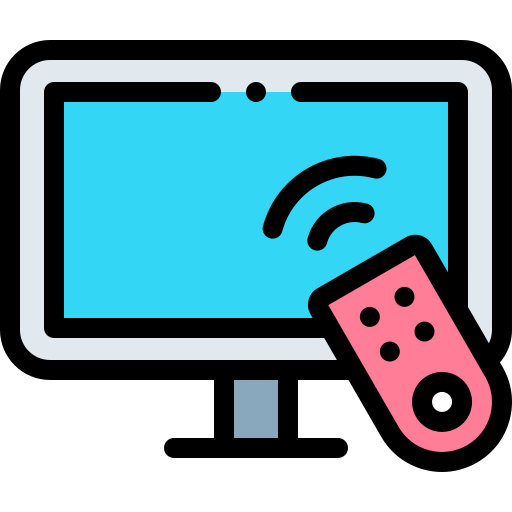 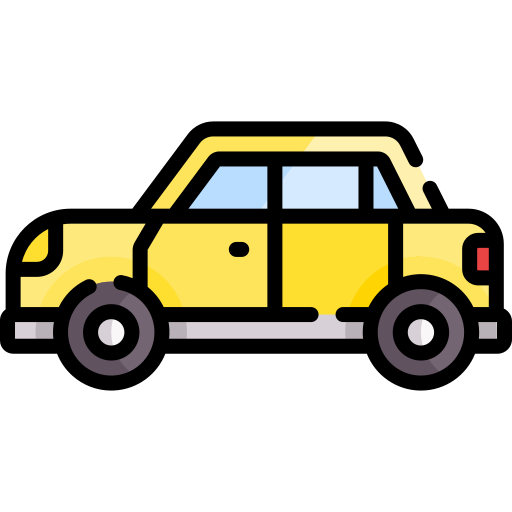 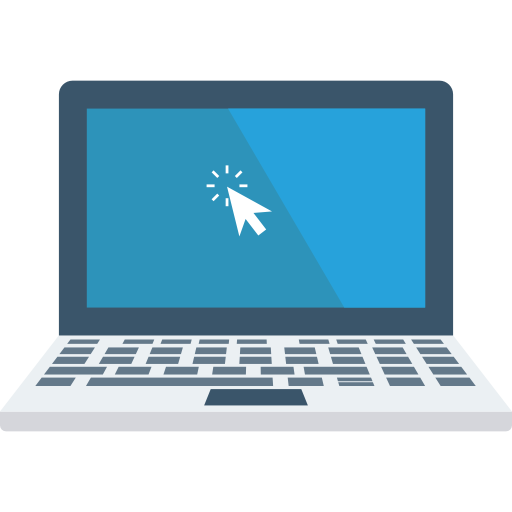 Software Engineering tools and practice need to evolve to help developers cope with increasing complexity
Full slide Title
My research goal: Design tailored automated approaches to help facilitate developer needs throughout the software engineering lifecycle.
Thank you!
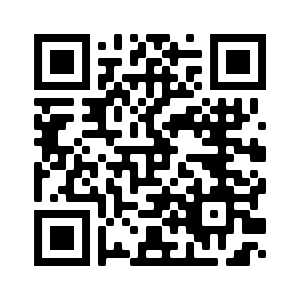 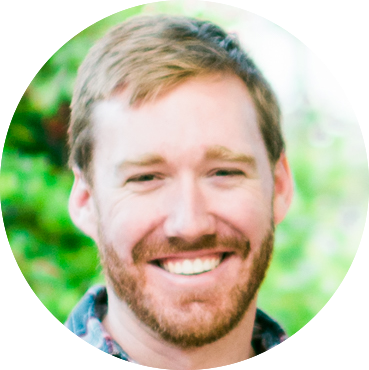 Kevin Moran
Assistant Professor
kpmoran@gmu.edu
https://www.kpmoran.com
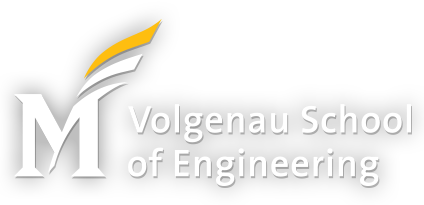 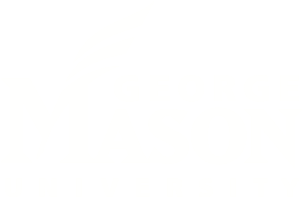